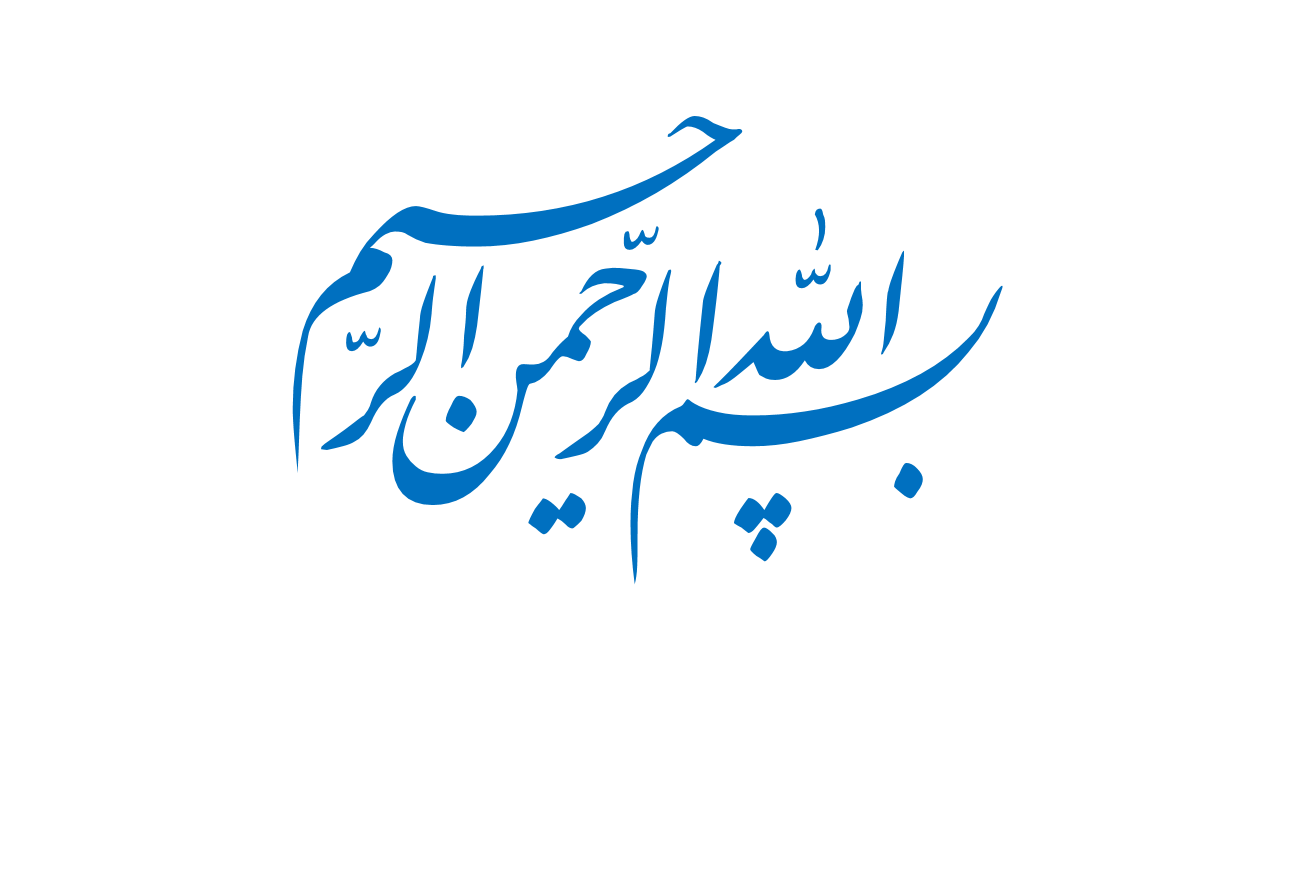 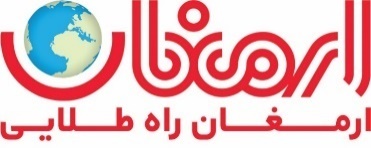 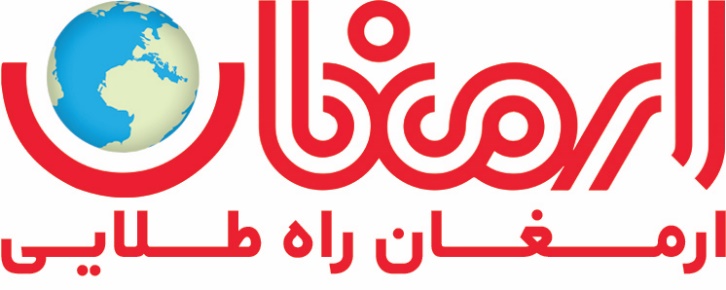 سامانه اطلاع رسانی ملی نگار
سرویس های پیام کوتاه  سامانه وصال برای اتوماسیون
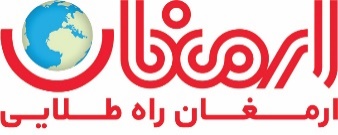 فهرست موضوعات
فصل اول : تاریخچه ، ساختار سازمانی و ماهیت وجودی 
فصل دوم :امکانات ، محصولات و خدمات
فصل سوم :مشتریان سازمانی 
فصل چهارم :طرح های مطالعاتی و اجرایی
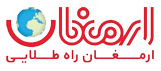 فصل اول
تاریخچه ، ساختار سازمانی و ماهیت وجودی شرکت ارمغان راه طلایی
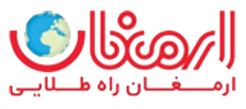 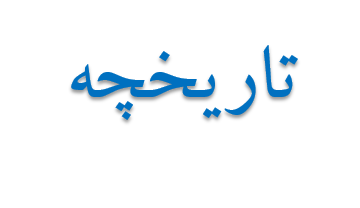 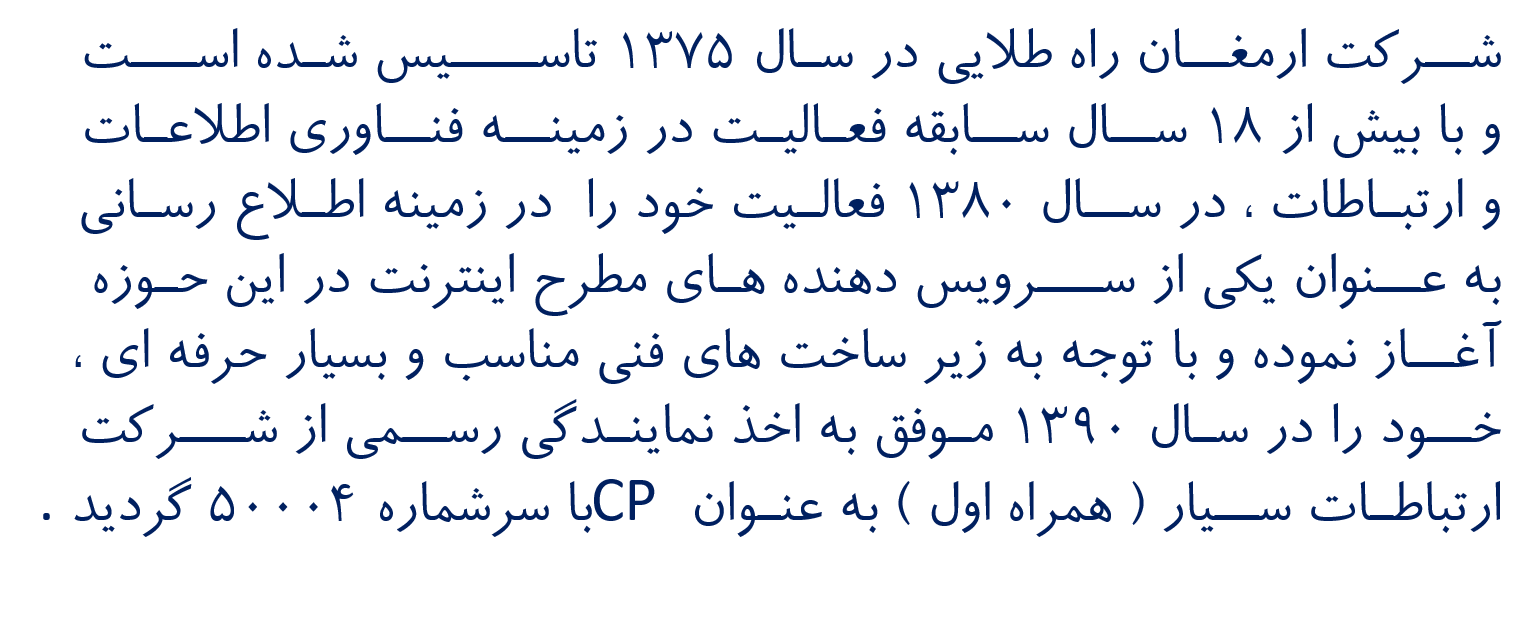 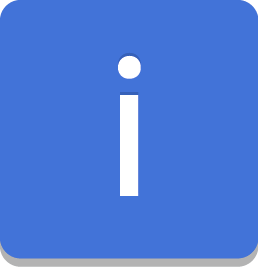 22
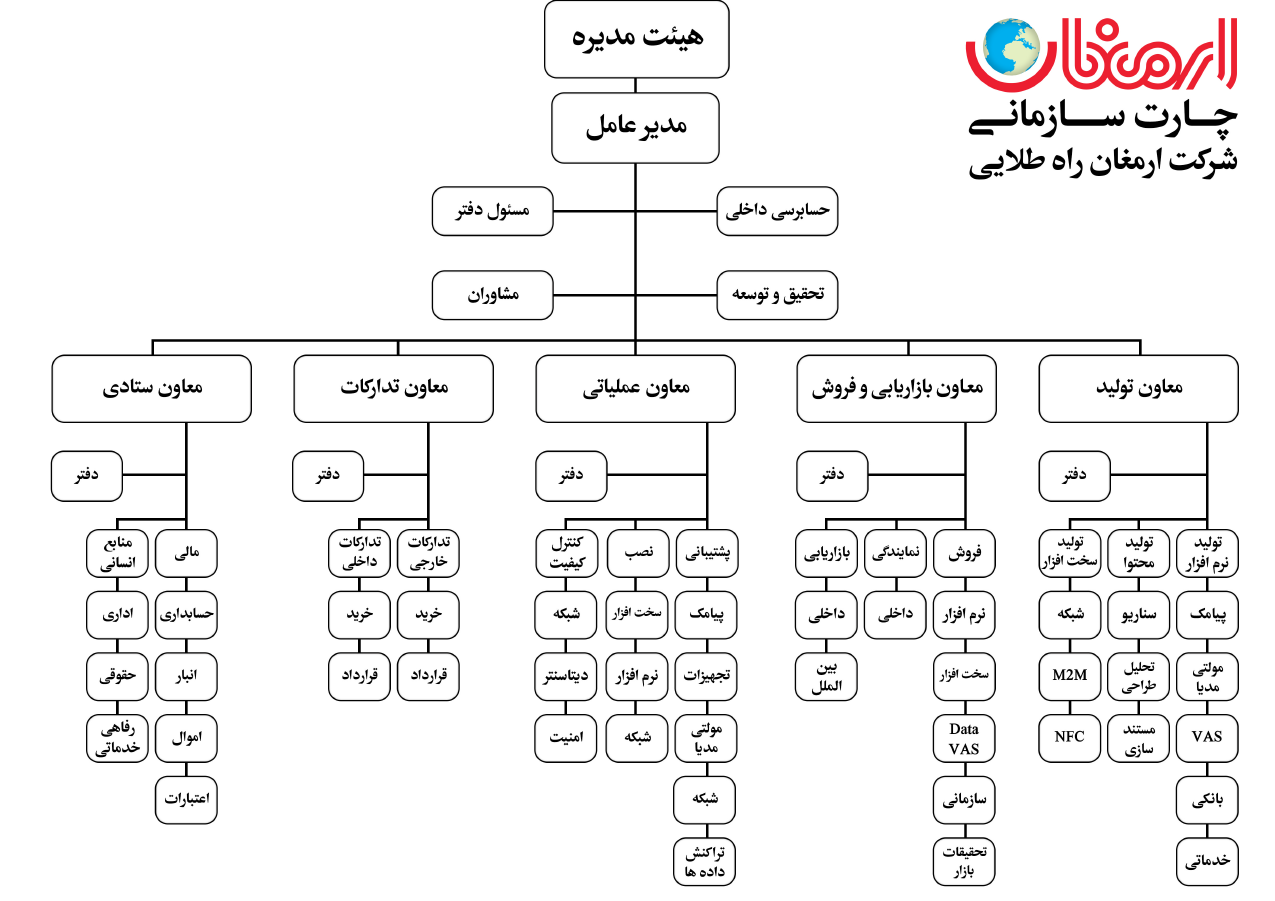 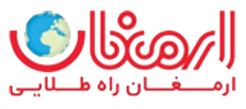 ساختار سازمانی
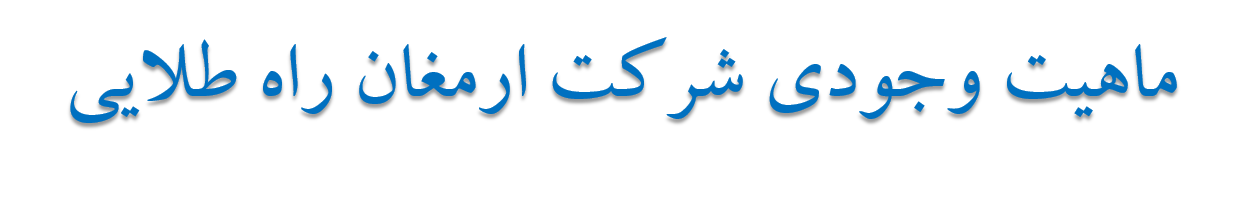 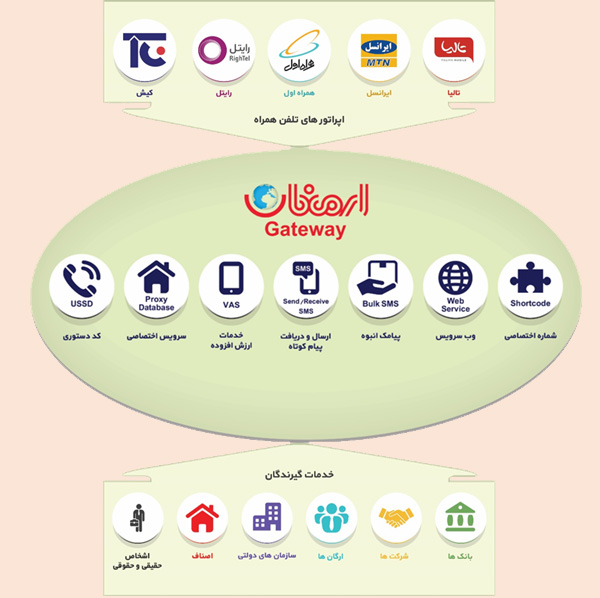 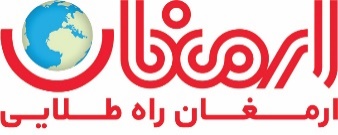 فصل دوم
 امکانات ، محصولات و خدمات
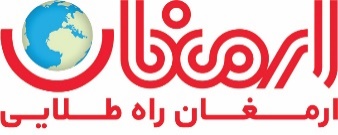 شرح محصولات و خدمات


1-تولید نرم افزارها (وصال ، نگار و ...) و ارسال و دریافت پیام کوتاه
2-سرویس های دیتا سنتر (مرکز داده)
3-سرویس های ارزش افزوده (vas)
4-سرویس های مدیریت محتوایی(صبا)
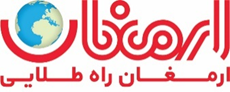 سامانه وصال
بخش اول
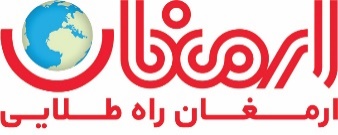 بخش اول
سامانه وصال
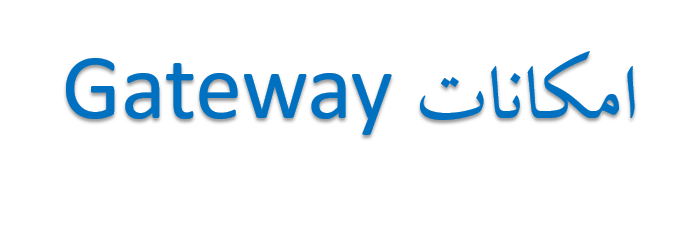 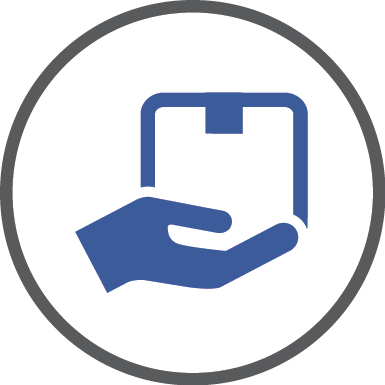 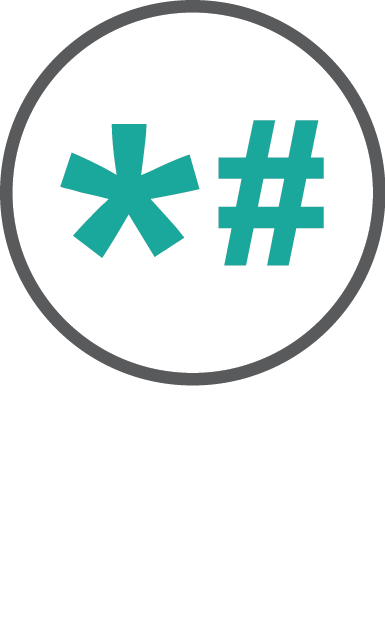 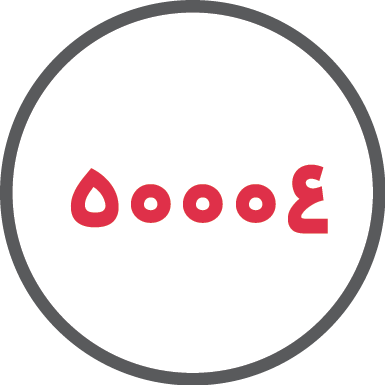 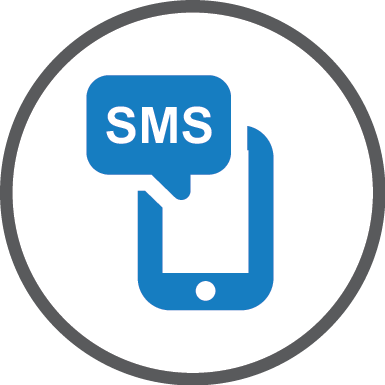 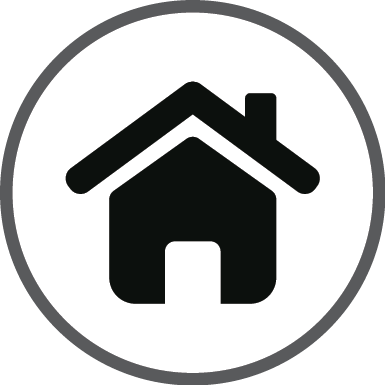 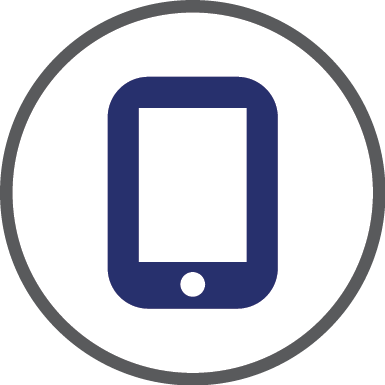 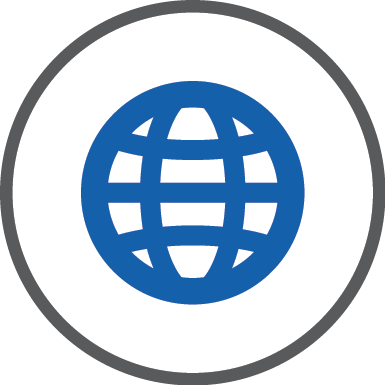 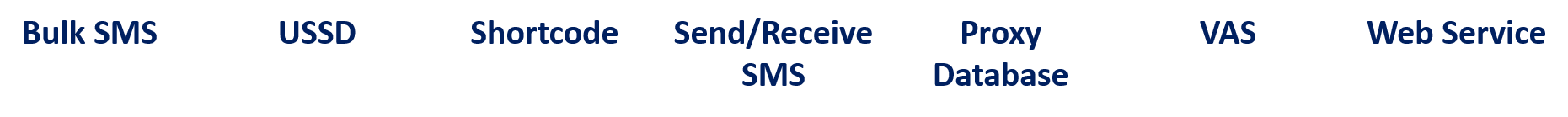 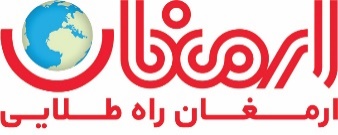 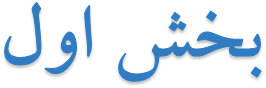 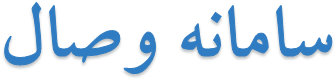 مزایا وامکانات Gateway وصال
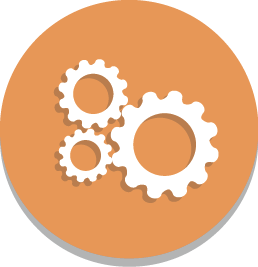 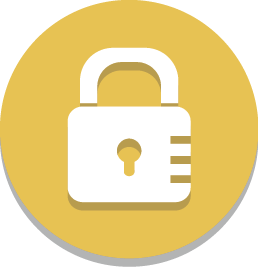 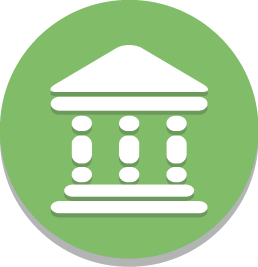 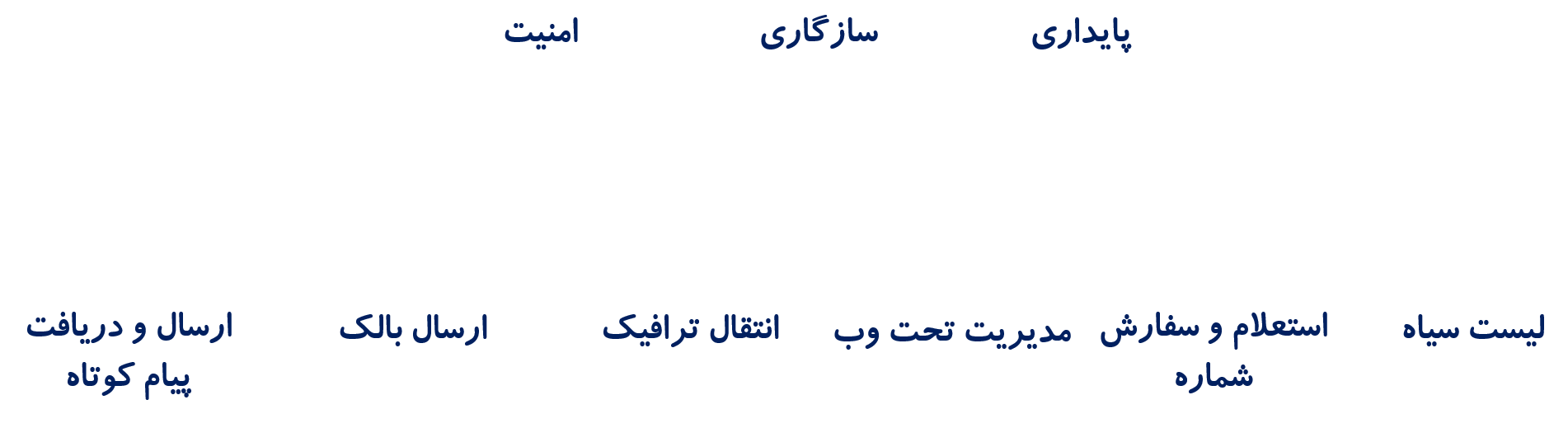 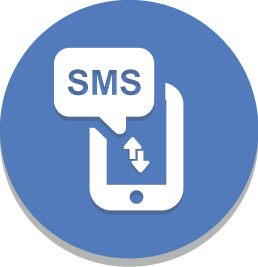 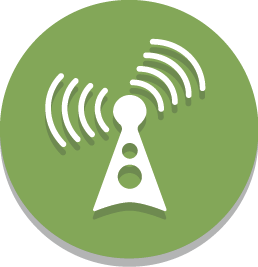 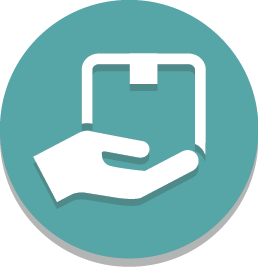 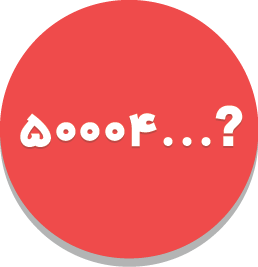 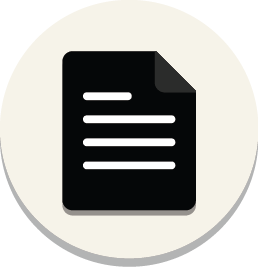 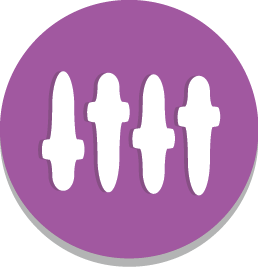 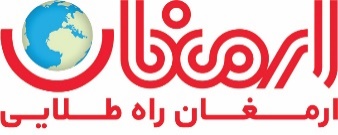 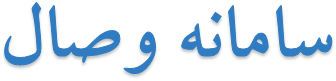 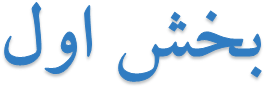 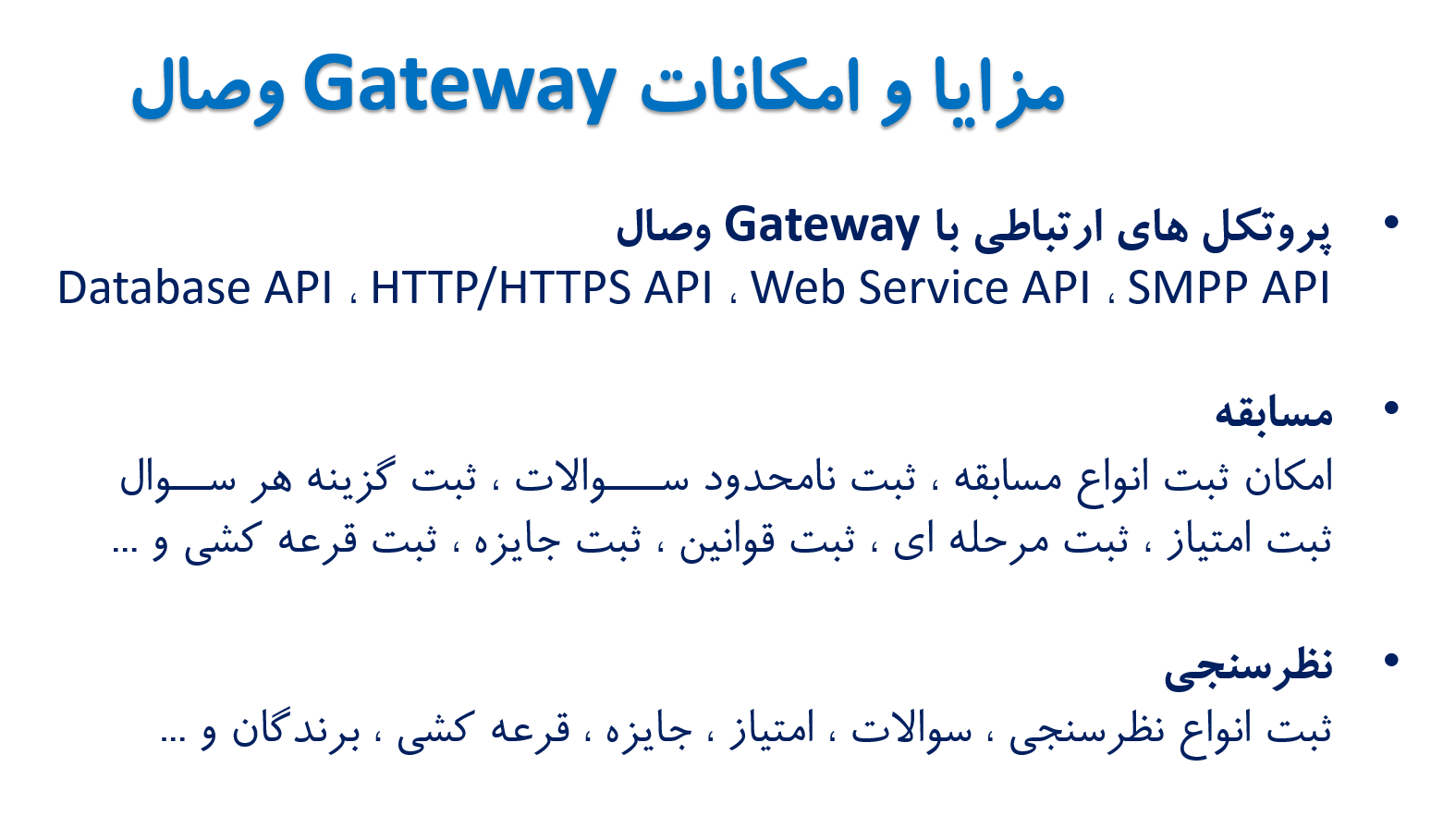 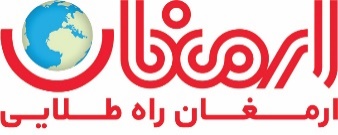 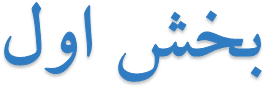 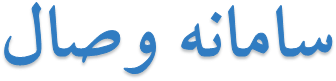 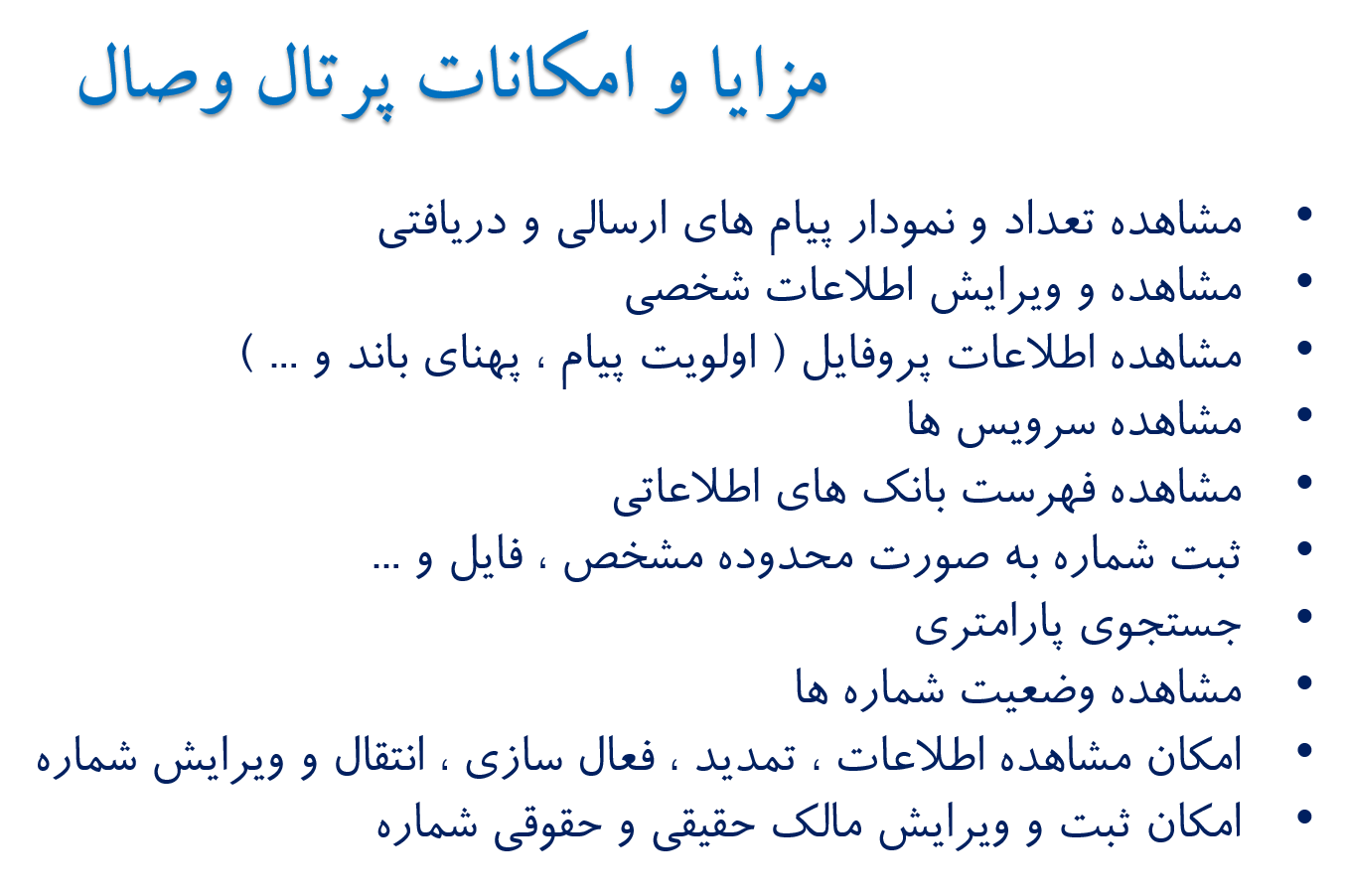 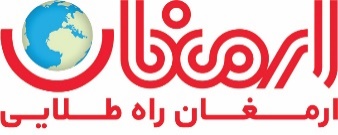 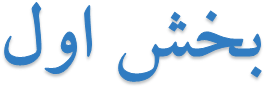 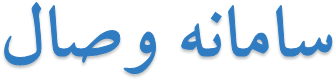 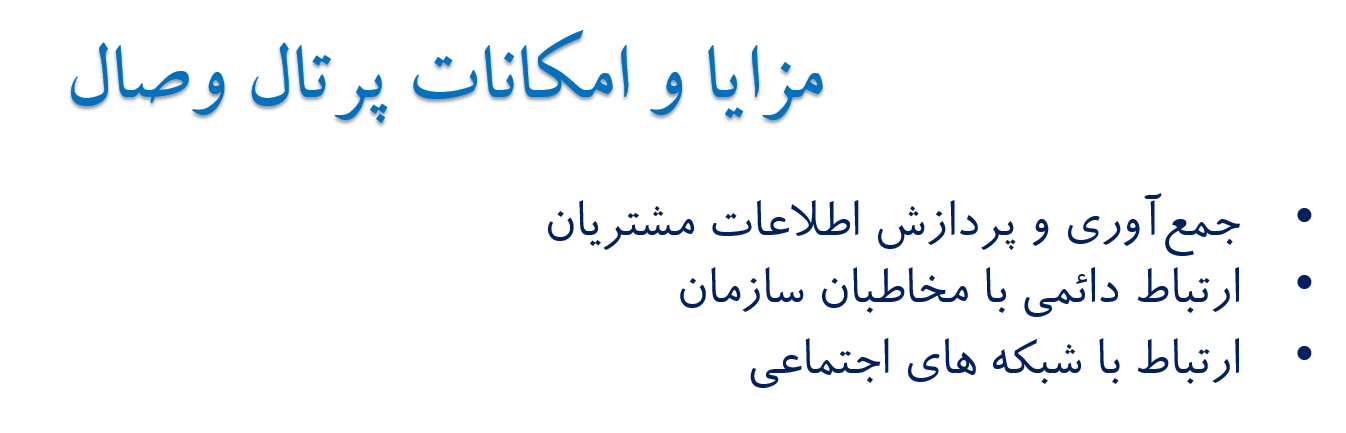 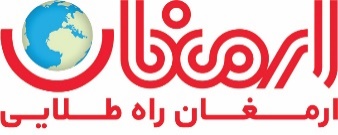 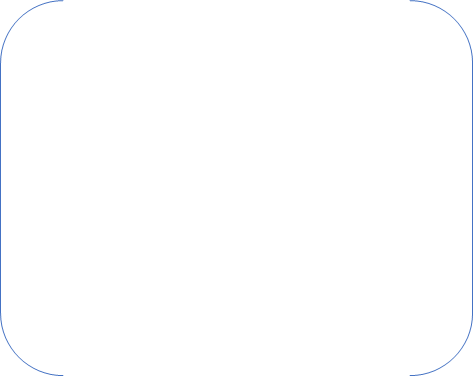 سامانه پیام کوتاه نگار
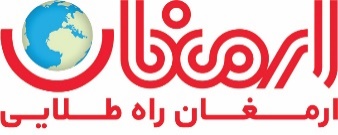 سامانه نگار
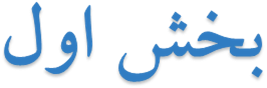 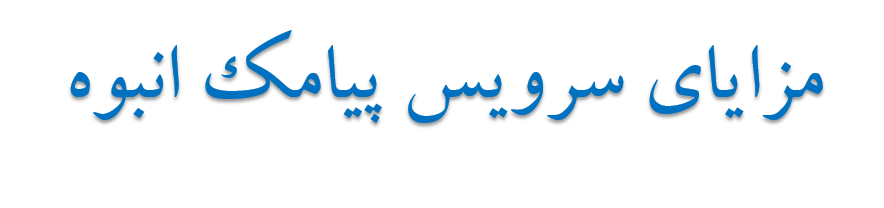 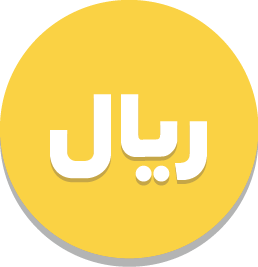 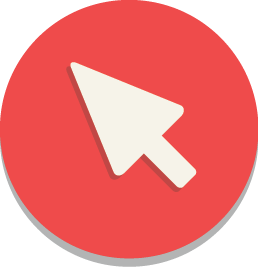 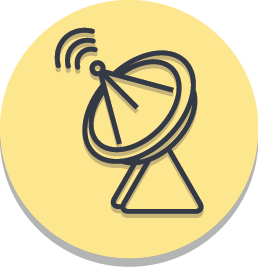 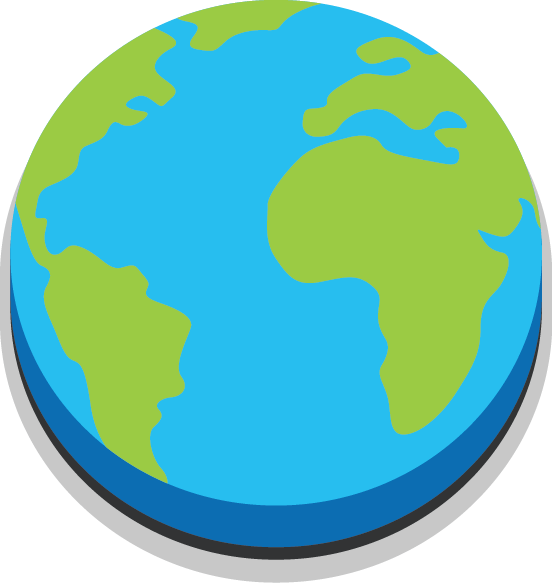 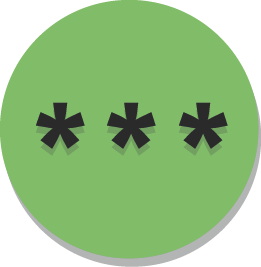 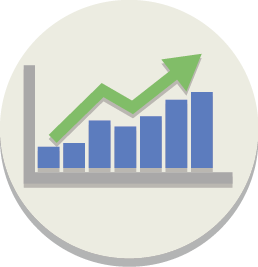 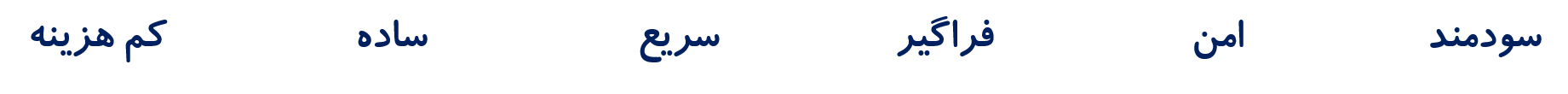 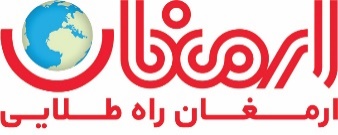 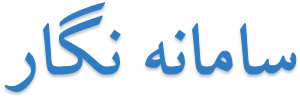 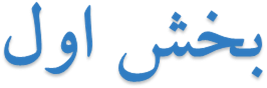 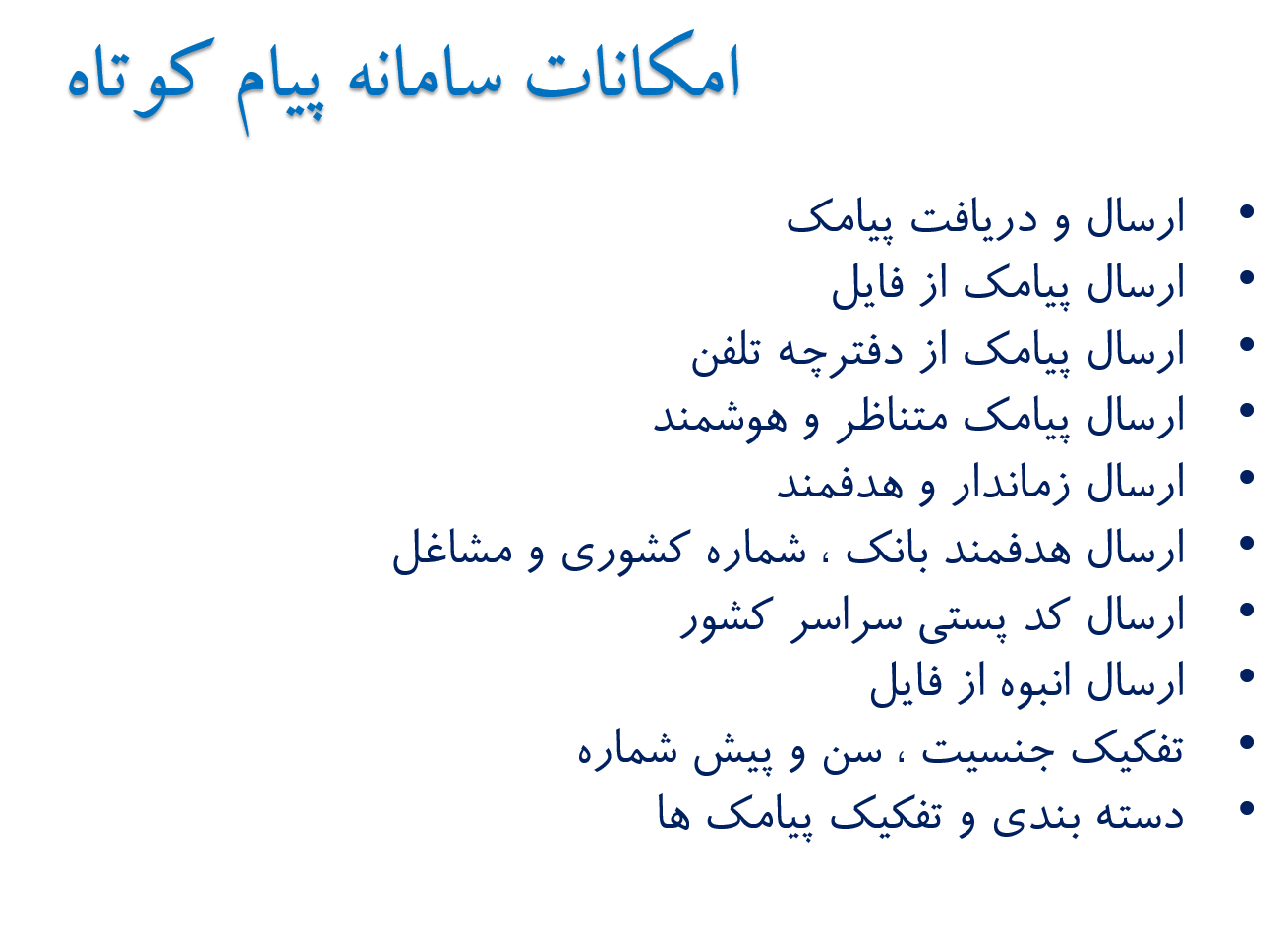 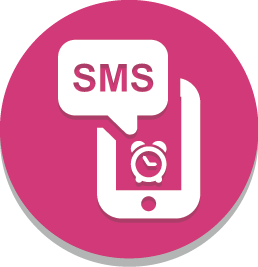 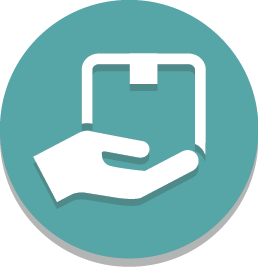 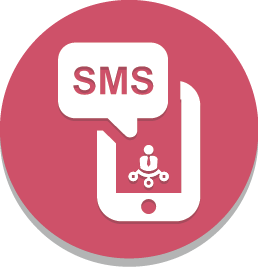 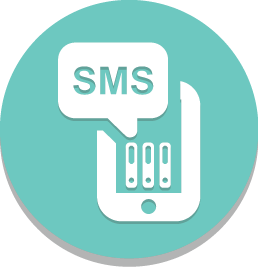 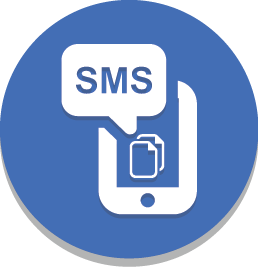 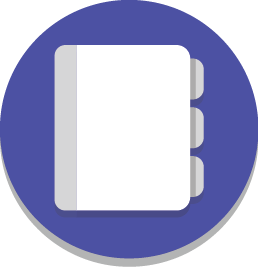 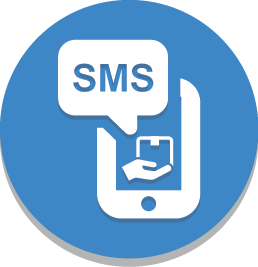 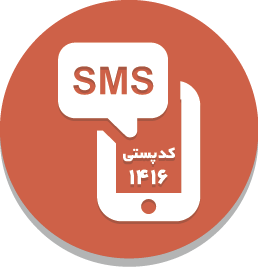 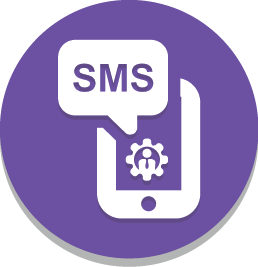 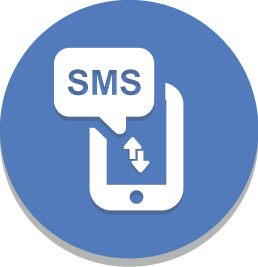 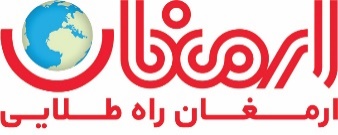 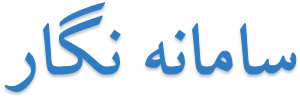 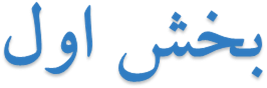 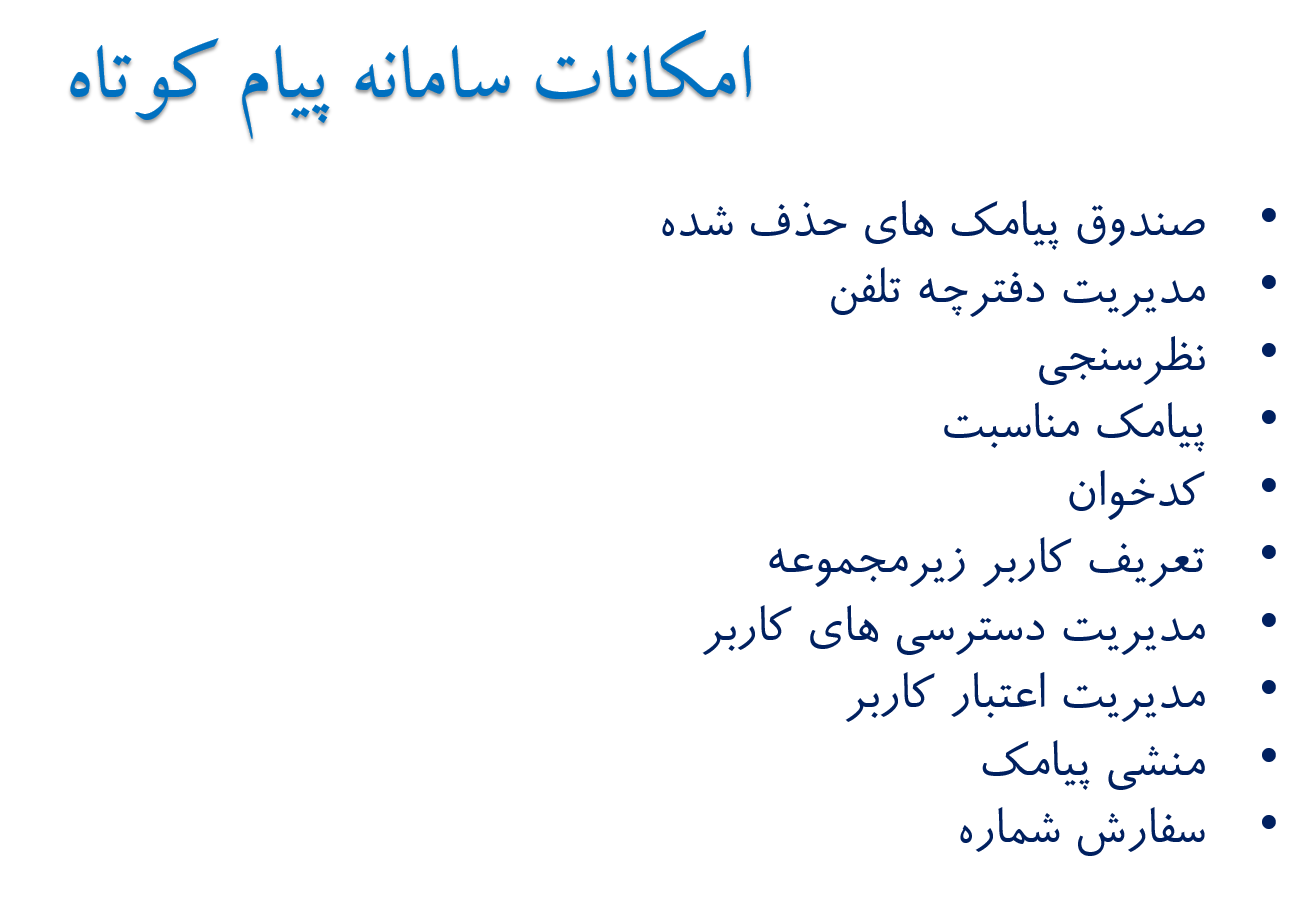 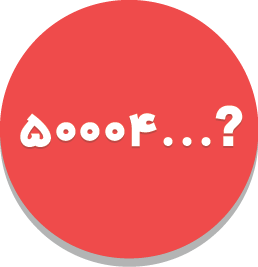 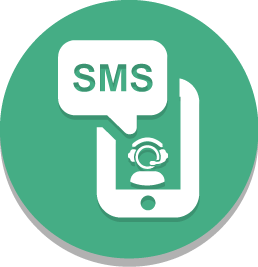 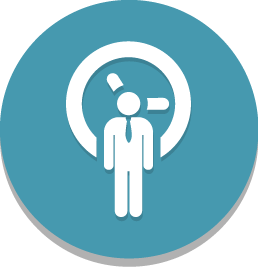 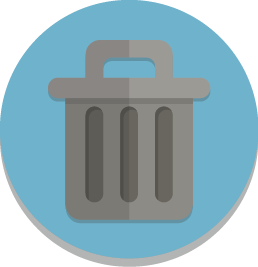 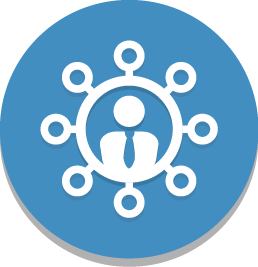 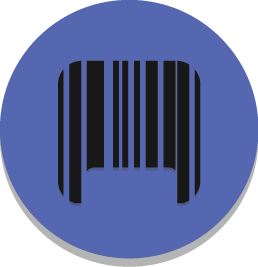 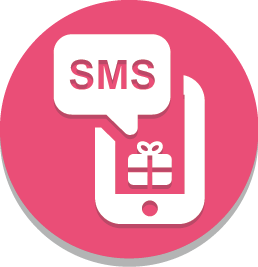 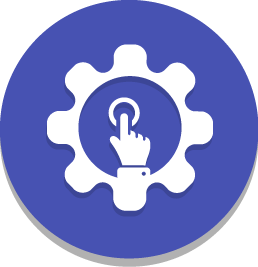 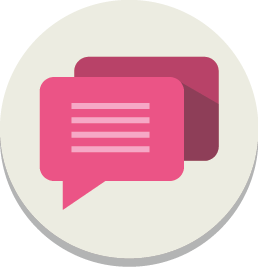 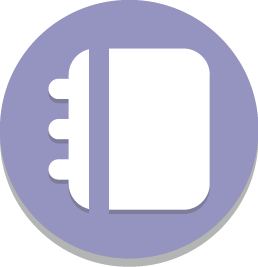 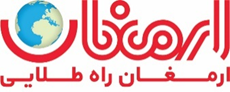 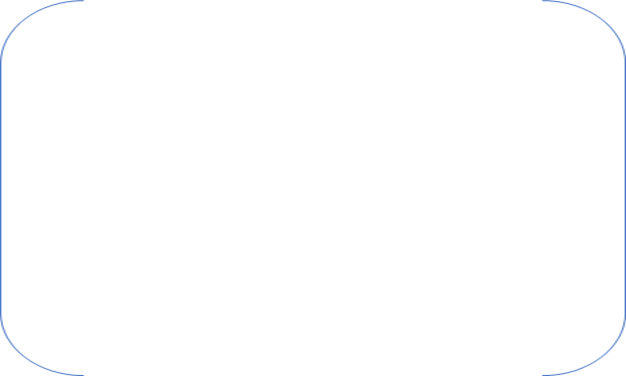 سرویس ها و زیر ساخت شرکت ارمغان راه طلایی
بخش دوم
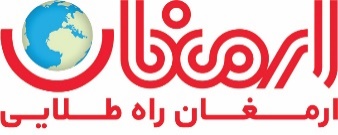 بخش دوم
سرویس ها و زیر ساخت
سرویس های اینترنت (ADSL ، DSL و...)
سرویس های اینترانت 
سرویس های دیتا سنتر (مرکز داده)

سرویس BGP با مخابرات زیر ساخت 
قرارداد با شرکت RIPE اروپا جهت تامین کلاس های IP
دارای ارتباط با شبکه اینترانت ملی :
ارتباط مستقیم مجزا با مخابرات زیر ساخت جهت این سرویس
دارای ارتباط با شبکه جهانی اینترنت :
دارای ارتباط مستقیم مجزا با مخابرات زیرساخت جهت این سرویس
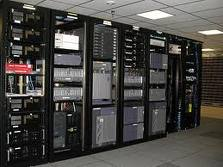 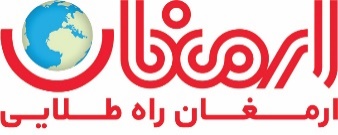 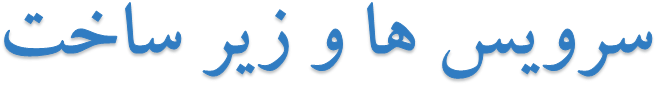 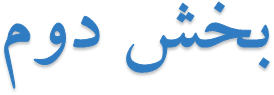 دارا بودن دو دیتا سنتر مجزا از هم (منطقه 6 و8 مخابراتی)
ارتباطات فیبر نوری و فیبر تاریک با شرکت مخابرات ایران 
ارتباطات فیبر نوری با شرکت ارتباطات زیر ساخت
ارتباطات مستقیم با اپراتورهای تلفن همراه کشور (همراه اول ، ایرانسل ، رایتل ، تالیا ، کیش و...)
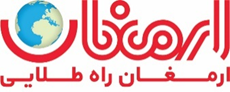 سرویس ارزش افزوده
بخش سوم
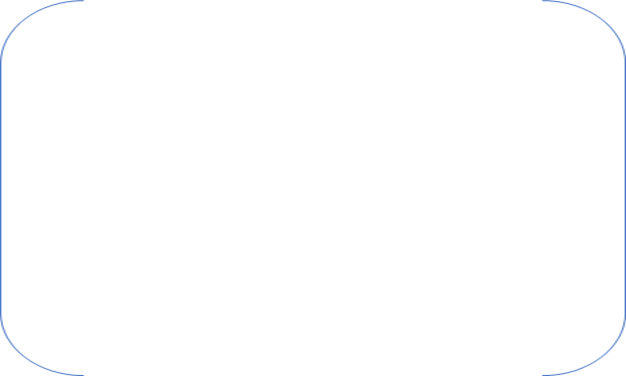 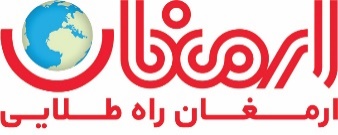 بخش سوم
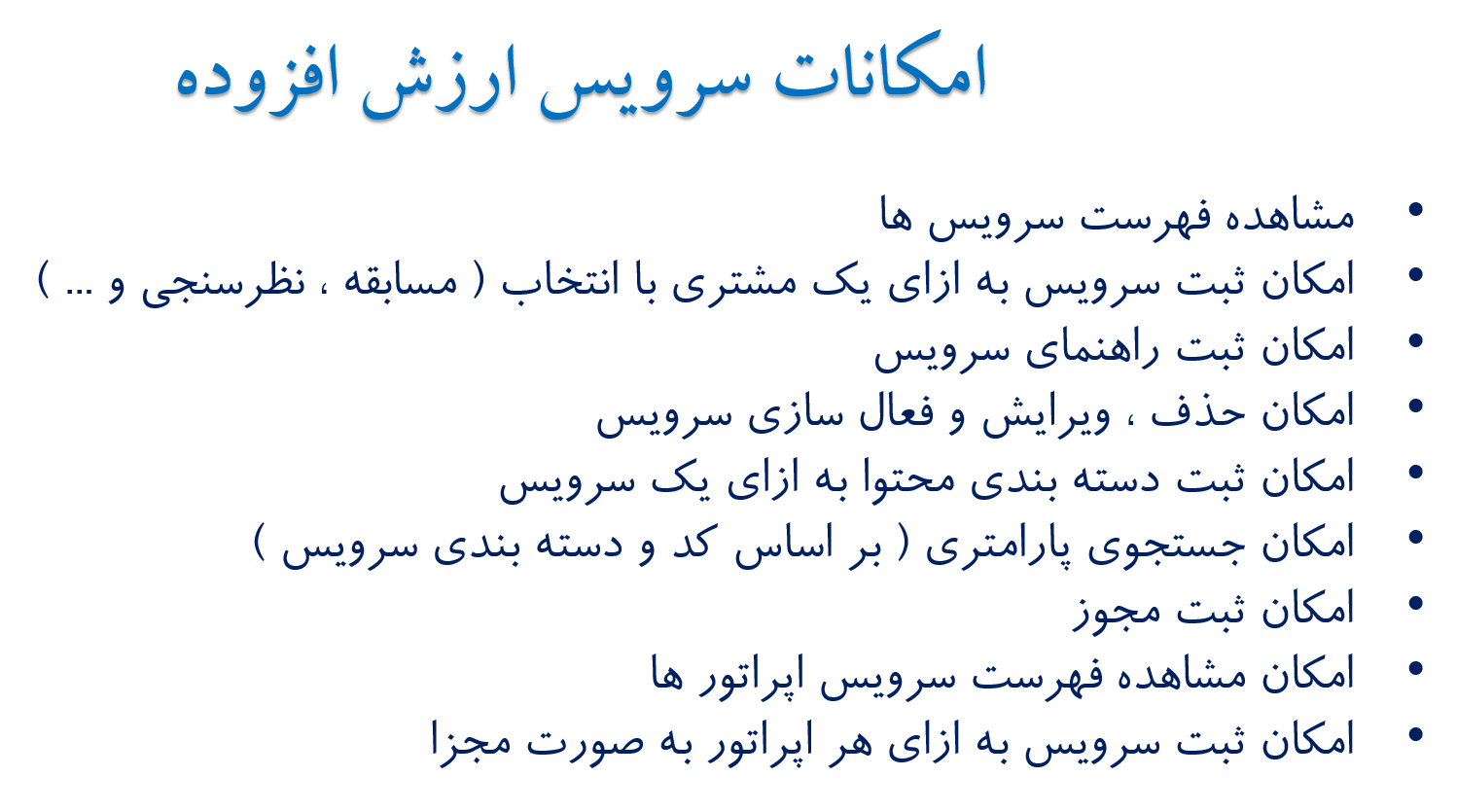 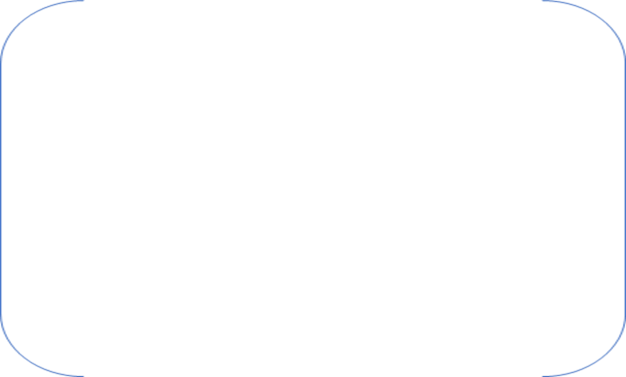 سرویس های محتوایی
بخش چهارم
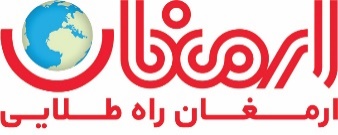 بخش چهارم
سرویس های محتوایی
سامانه صبا
 سامانه نرم افزاری صبا (شبکه مدیریت و اشتراک گذاری محتوا)، بعنوان یک نرم افزار مدیریت محتوا، عهده دار ذخیره سازی و آرشیو انواع داده ها و محصولات دیجیتالی مانند: کتاب، مقاله، نشریه، بروشور، فیلم، سریال،آلبوم های موسیقی و مجموعه های صوتی،تصویری،و انواع نرم افزارها،... با ایجاد امکان درگاه واحد بارگذاری انواع اطلاعات از قبیل: مستندات، محصولات، رویدادها، آموزش ها و ... درقالب های متنوع همانند: متن، تصویر، صوت، فیلم، فایل، ...  با امکان طبقه بندی استاندارد و حرفه ای و جستجوی پیشرفته و نمایه زنی های متعدد ، جهت تجمیع داده ها و ارائه خروجی مورد نیاز بصورت سرویس های محتوایی متنوع: علمی، آموزشی و فرهنگی… ، برای  دسترسی آسان و کارآمد به محتواهای ذخیره شده و امکان پشتیبانی متمرکز و ارائه وب سرویس های WebService محتوایی مورد نظر را فراهم می آورد.
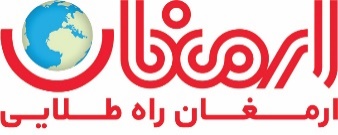 بخش چهارم
سرویس های محتوایی
سامانه صبا
همچنین ضمن امکان اطلاع رسانی و اشتراک گذاری هر بخش از محتواهای مورد نظرازطریق URL  و QR Code در شبکه های اجتماعی و  به خصوص در بستر امن و استاندارد پیامک SMS  از طریق سامانه "نگار" شرکت ارمغان ، امکان عرضه و فروش محتواهای دیجیتالی و فیزیکی را فراهم می آورد.
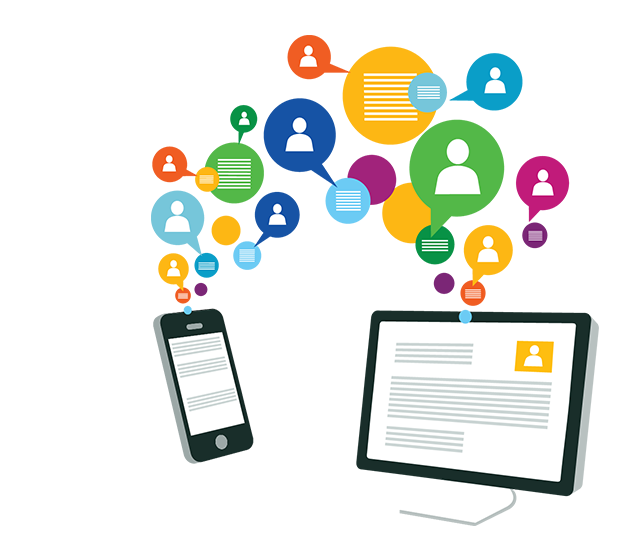 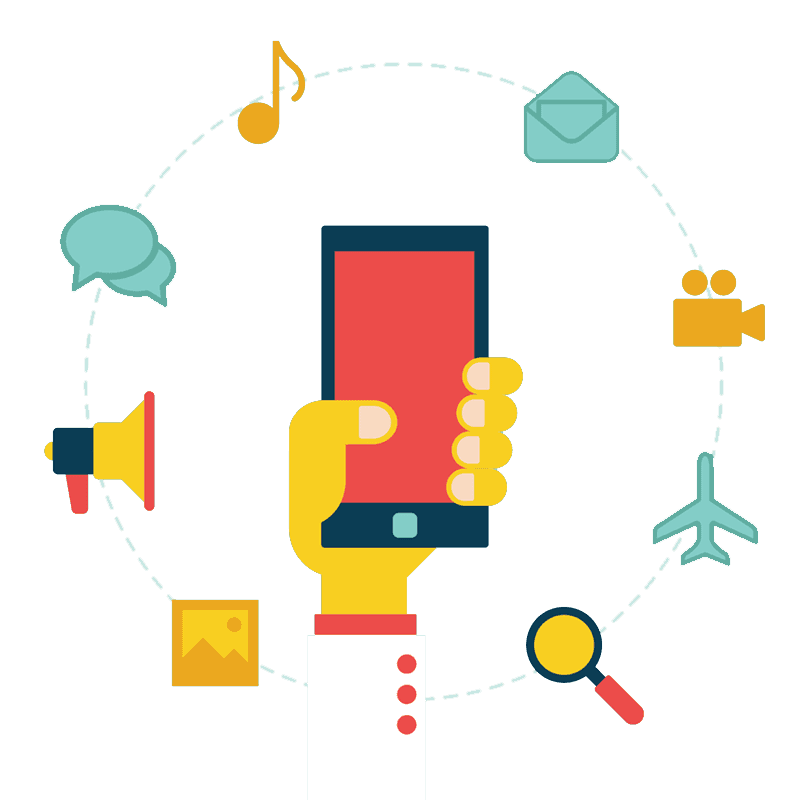 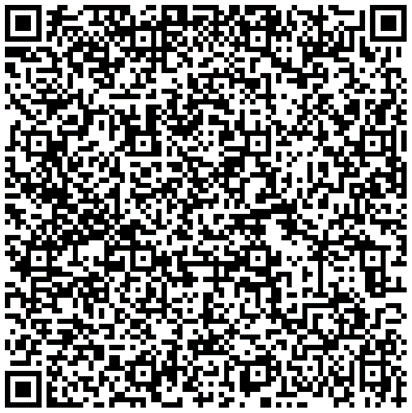 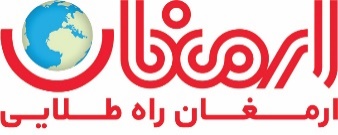 بخش چهارم
سرویس های محتوایی
سرویس های محتوایی تحت وب (ارائه خدمات محتوایی به مشترکین مخابرات ایران)
سرویس های محتوایی تحت اپلیکیشن
سرویس های محتوایی ارزش افزوده
طبقه بندی موضوعی (سرویس ها)
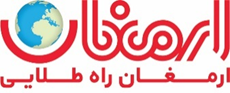 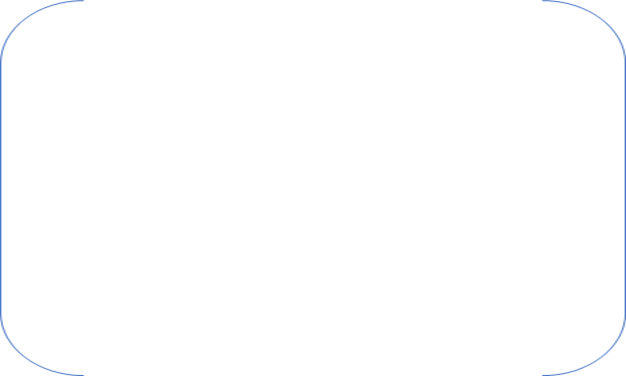 سایر سرویس های سفارش مشتری 
بخش پنجم
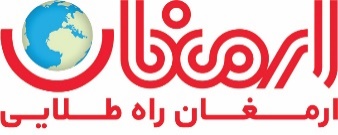 بخش پنجم
سایر سرویس های سفارش مشتری
سرویس سبد حمایت غذایی دولت مربوط به وزارت تعاون
سرویس های مربوط به مجلس شورای اسلامی
سرویس های مربوط به سازمان امور مالیاتی کشور
سرویس های هوشمند IN کشوری
وسایر سرویس ها ... .
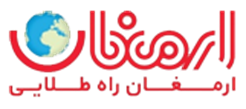 فصل سوم 
مشتریان سازمانی
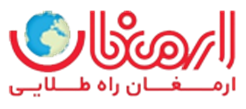 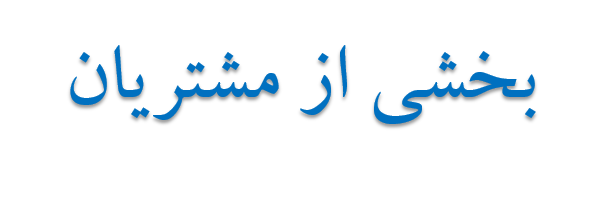 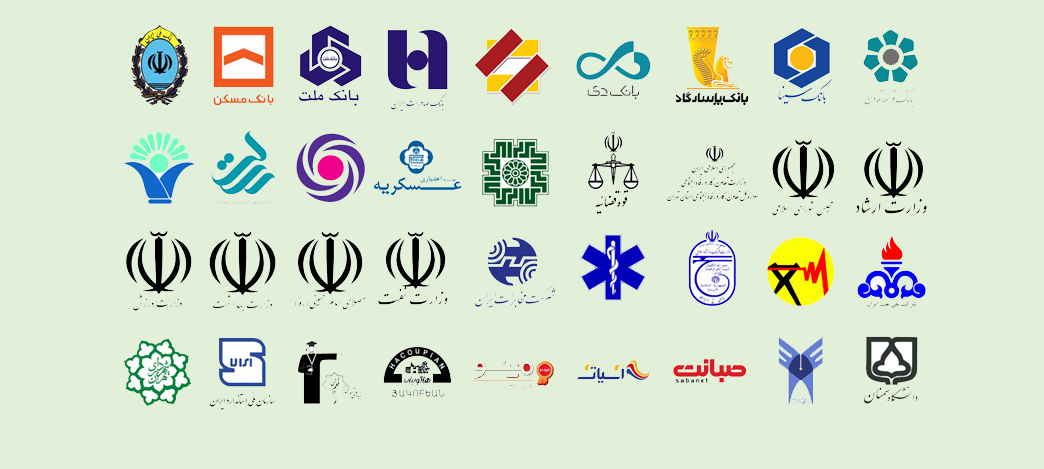 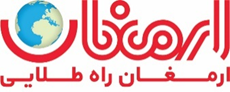 فصل چهارم
طرح های مطالعاتی و اجرایی
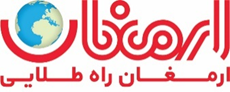 فصل چهارم
طرح های مطالعاتی و اجرایی
وب سایت سلامت زنانwww.salamatezanan.ir
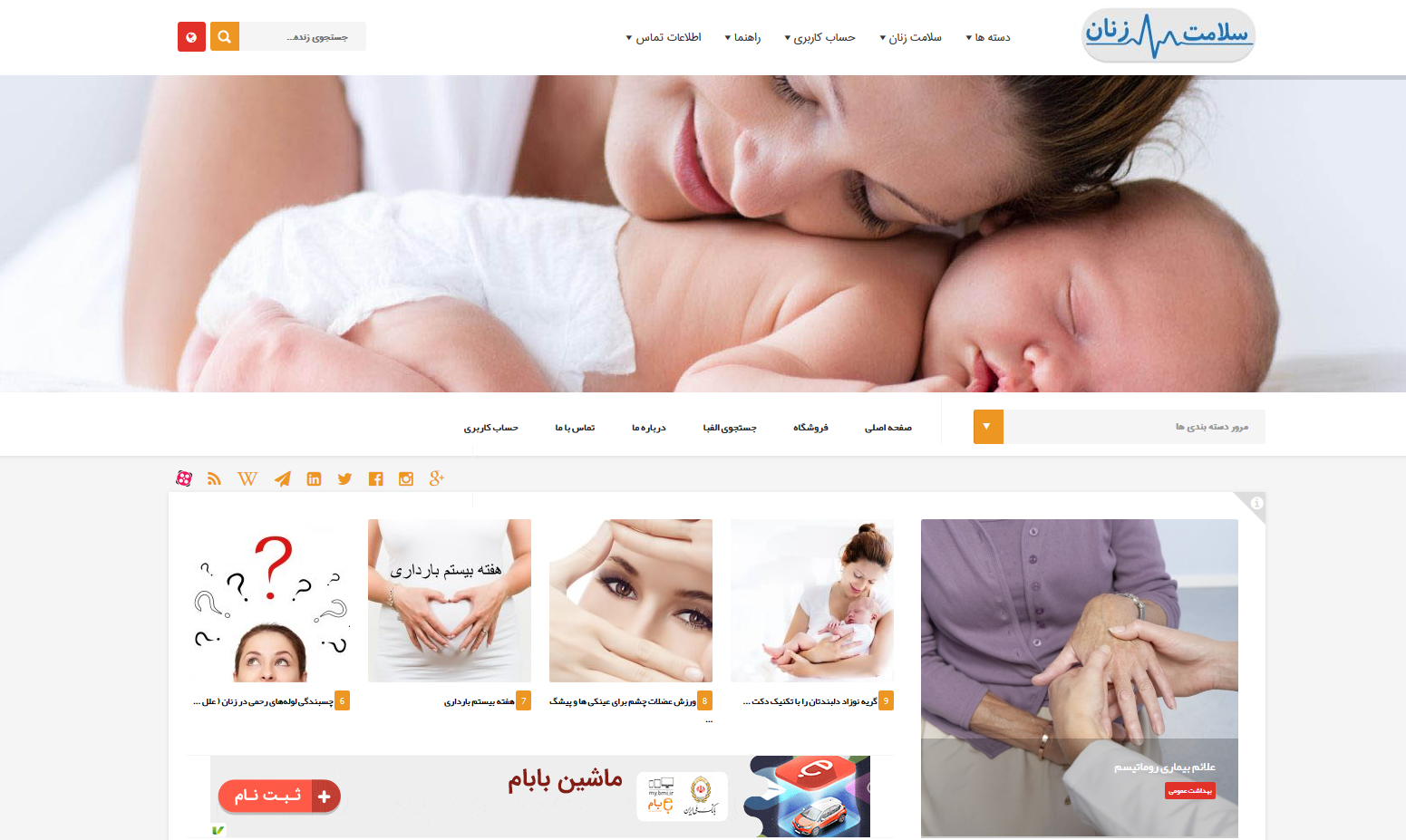 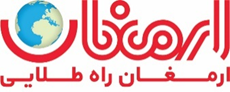 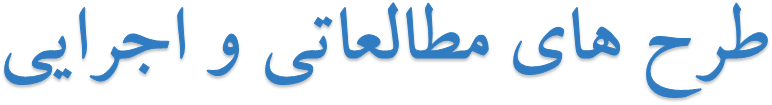 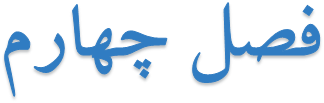 سامانه تبینو (وب سایت ، اپلیکیشن نوبت دهی و مشاوره تلفنی)
اپلیکیشن موبایل و وب سایت شامل اطلاعات پزشکان ( بیوگرافی ، آدرس ، خدمات وبژه ای که ارائه می دهد و...) . علاوه بر آن هر پزشک شماره IN مخصوص به خود را خواهد داشت و متقاضی به وسیله آن می تواند با پزشک تماس تلفنی از این طریق برقرار کند. آدرس پزشک در نقشه جغرافیایی به متقاضی نمایش داده می شود و با تعیین آدرس متقاضی نزدیک ترین پزشک به وی مشخص می گردد.
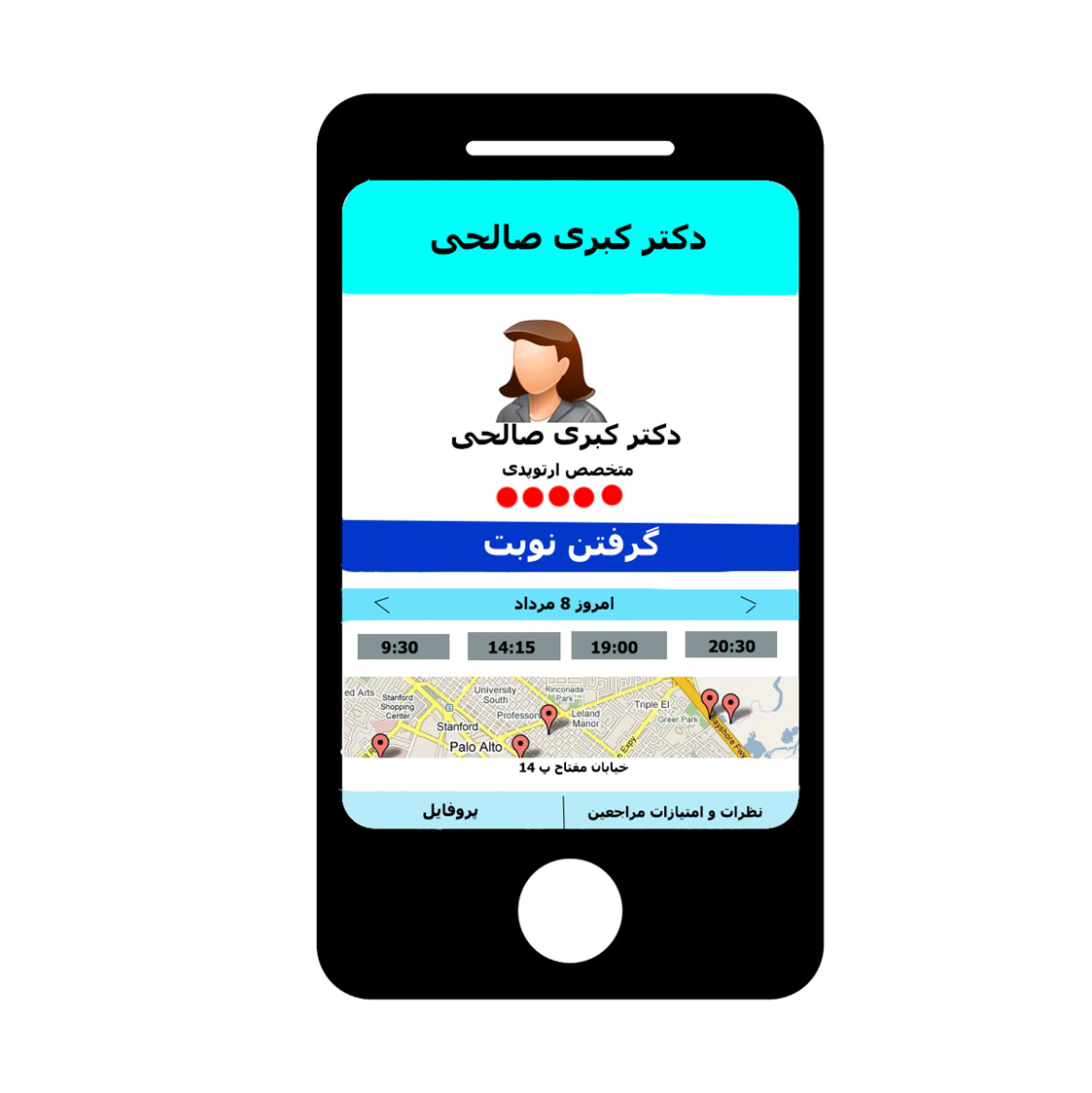 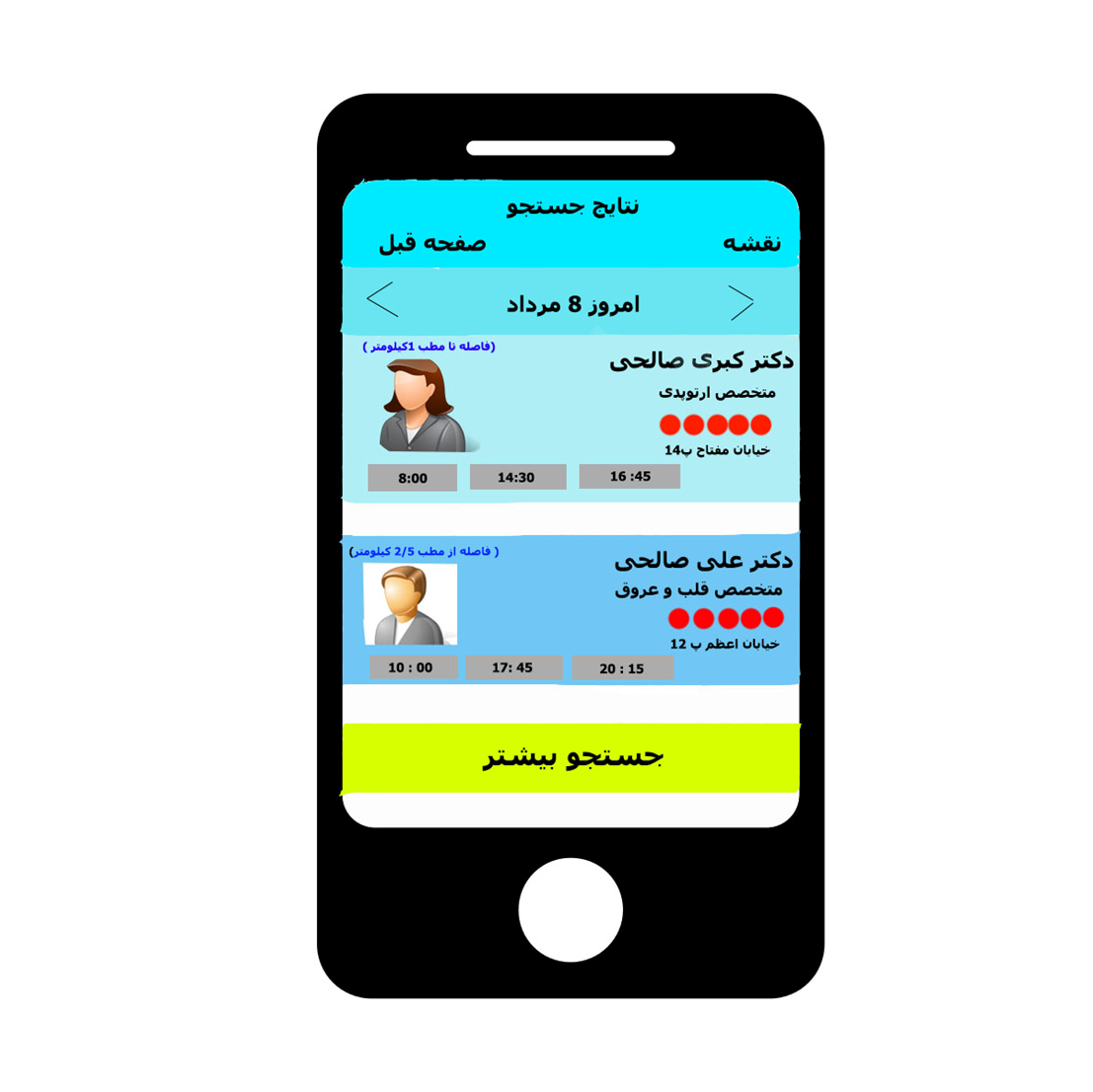 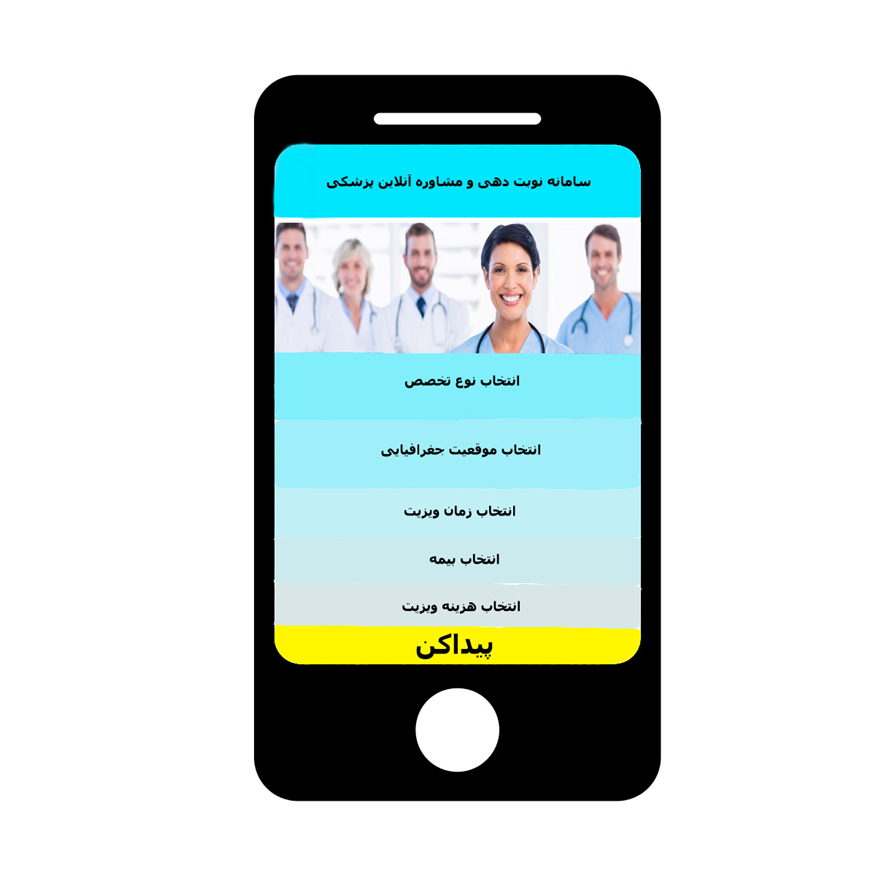 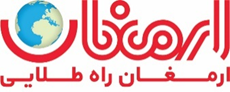 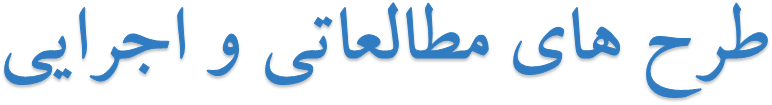 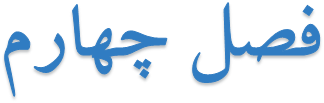 وب سایت سلامت با محتواهای مولتی مدیا 
وب سایت سلامت  شامل ویدیوهای پزشکی است . این ویدیوها می توانند از طریق ترجمه یا باز نشر ویدیوهای موجود یا تهیه ویدیو از پزشکان فراهم شوند .(هم چنین می توان با مشارکت دادن پزشکان از طریق ارسال فیلم های آموزشی از خودشان این محتواها را تامین کرد .)
وب سایت و اپیلیکیشن موبایل  با موضوع   بانک  های اطلاعاتی مانند : اطلاعات مشاغل ، بیمارستان ، پزشکان ، دارو ها، بیماری ها ، فرهنگ نامه لغات پرکاربرد پزشکی ، کتابخانه پزشکی و ... .
وب سایت با محتوای صوتی . مثلا کتاب های صوتی ، آموزش هایی در حوزه پزشکی و سلامت از طریق شنیداری ، قصه های کودکانه و ... .
وب سایت یا اپیلیکیشن جهت برگزاری مسابقات در حوزه سلامت مانند : چالش عکس ایرانی ،  عکس نوزاد ، خاطرات پزشکی ، پزشک برتر ، مطالب ارسالی و مسابقات مختلف پیامکی و تحت وب و ... .
وب سایت و اپیلیکیشن برای پرسش و پاسخ در حوزه سلامت . افراد با مراجعه به آن بتوانند سوالات خود را از طرق مختلف ( درج سوال در سایت یا اپیلیکیشن ، ایمیل ، شبکه های اجتماعی ، پیامکی و ..) مطرح کنند .
وب سایت و اپیلیکیشن موبایل های محاسبه گر در حوزه سلامت مانند : محاسبه اضافه وزن و کالری ، محاسبه موعد زایمان و.... . 
کلاس های آنلاین در حوزه سلامت  و کانال تلویزیونی اینترنتی برای تولید محتوای پزشکی و سلامتی برای عموم مردم 
فروشگاه محصولات پزشکی و سلامتی 
محتواهای پیامکی . مثلا برگزاری مسابقات پیامکی ، تست های روانشناسی و غیره ، آموزش های دوران بارداری یا مراقبت نوزاد برای والدین و ... .
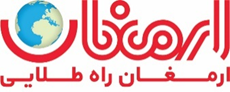 با سپاس فراوان
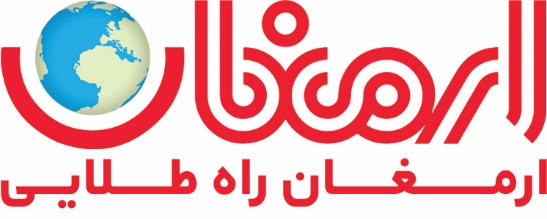 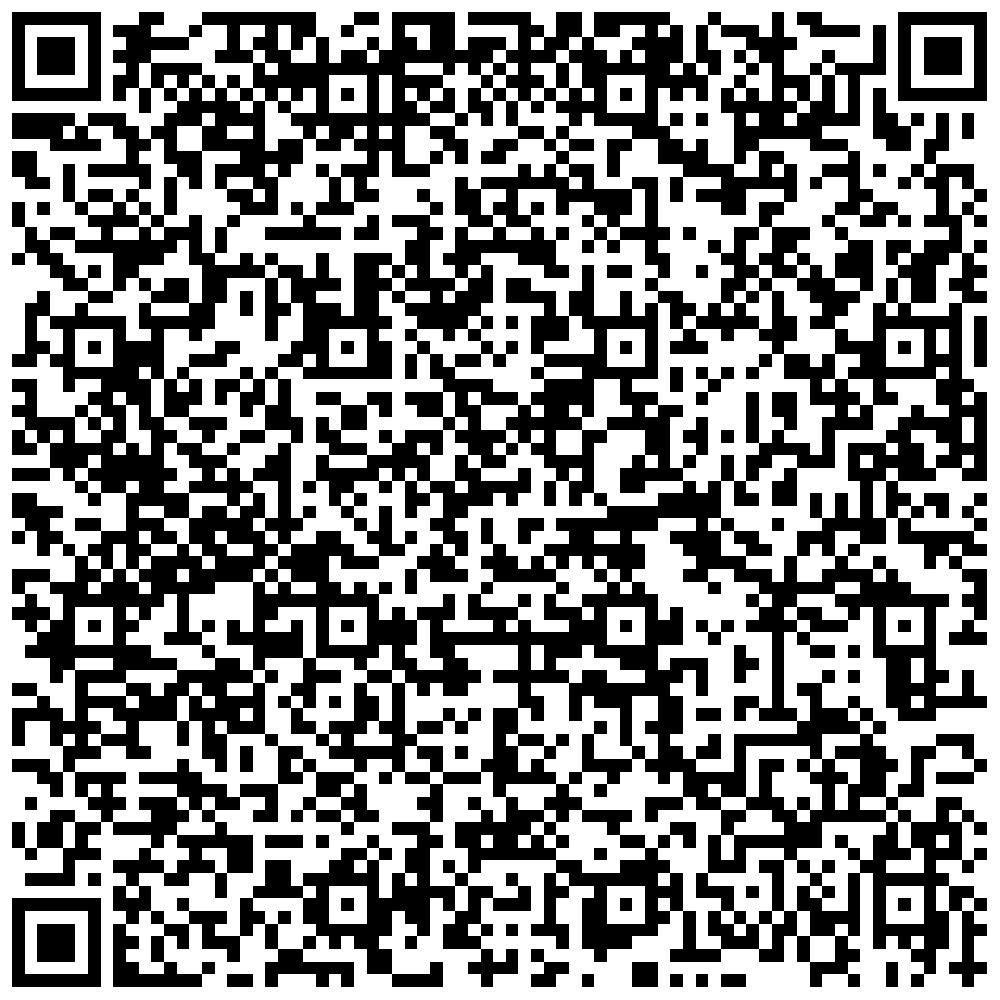 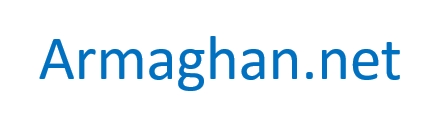